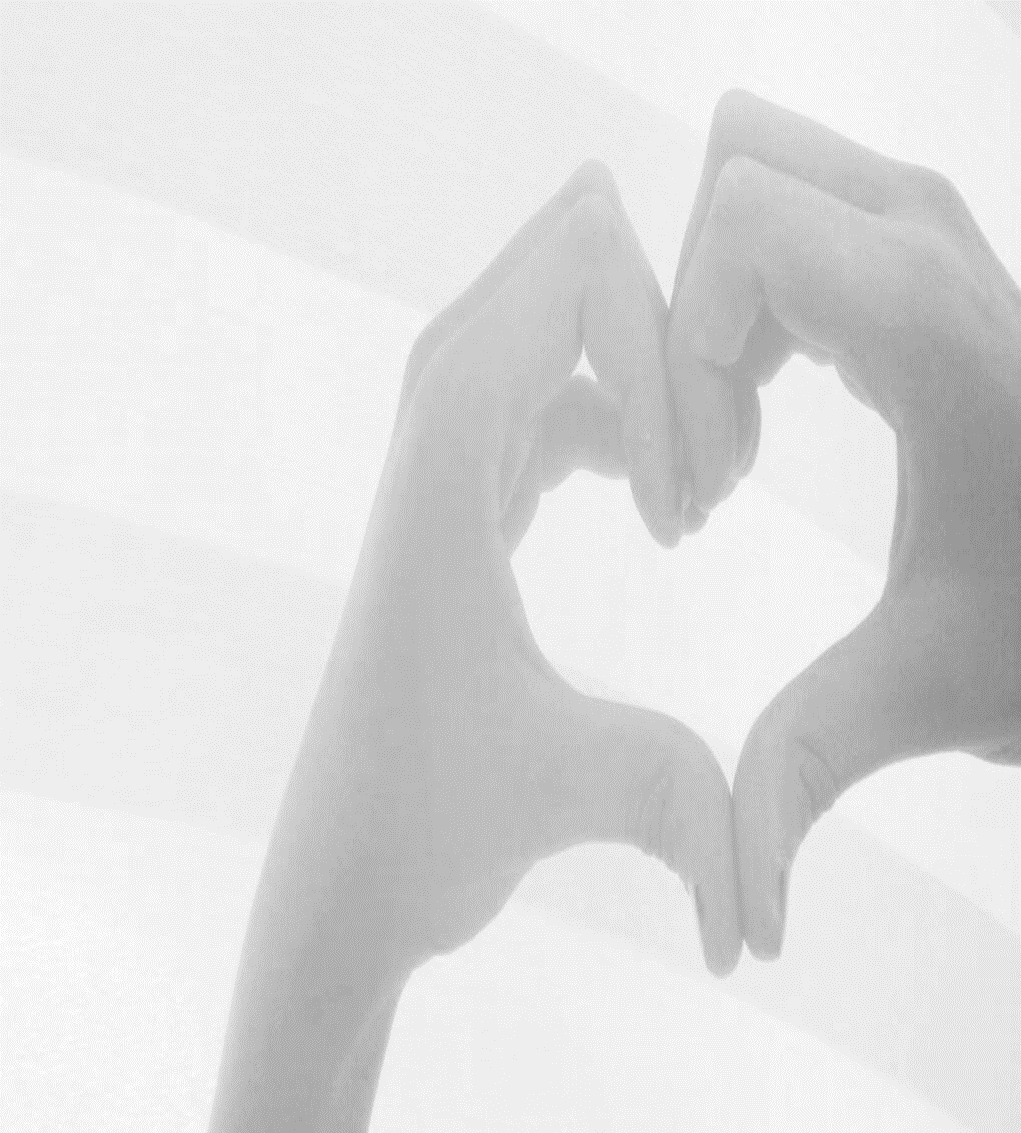 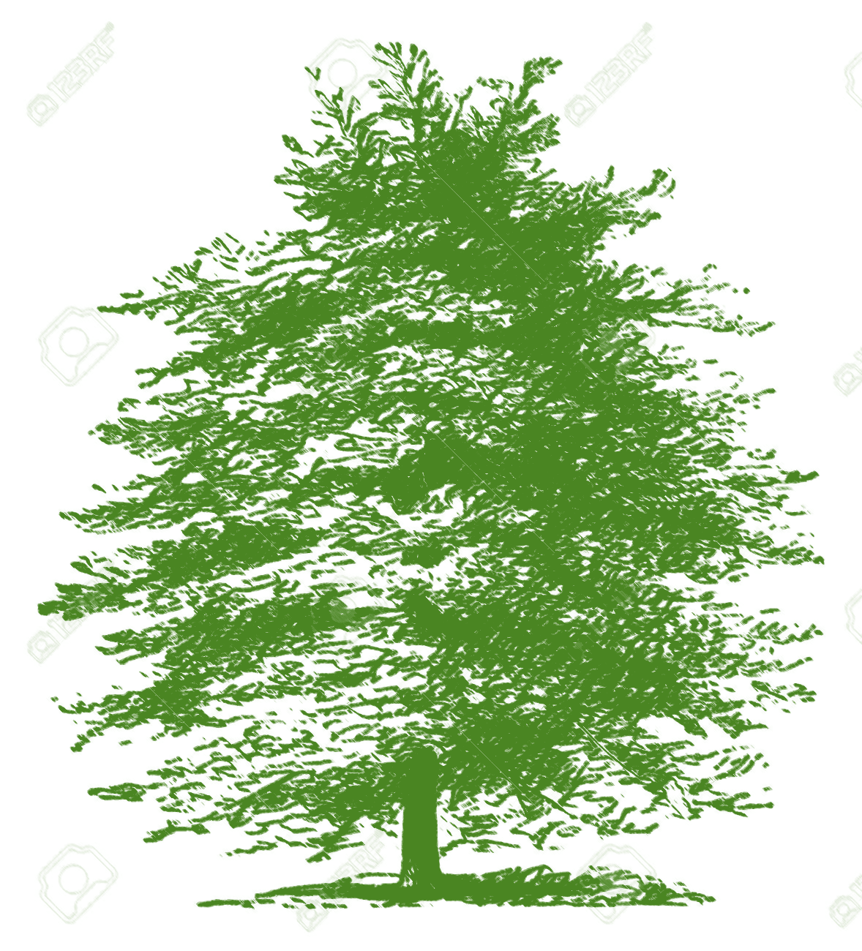 教育部全校型中文閱讀書寫課程革新推動計畫
全人觀點‧從心讀寫
105-1
「中文閱讀與表達」授課教師
陳憶蘇、熊仙如、林麗美
陳金英、施寬文、楊雅琪
人際情感與人間群像
唐詩：賣炭翁
簡報製作
老師:林麗美     
助理:林庭意
課前討論
人間群像之一
那些辛勤工作的人們
請與大家分享你所認識的勞工的面貌與生活。
作者白居易
白居易(772-846)，字樂天，號香山居士，是唐代有名詩人。29歲考取進士。因直言敢諫，為執政者所惡，以莫須有的罪名貶江州司馬。
詩集名為〈白氏長慶集〉，其中又以長篇敘事詩和諷諭詩最出色。前者如長恨歌與琵琶行，後者如〈新樂府〉、〈秦中吟〉，〈賣炭翁〉即是新樂府第32篇。
白居易的關懷
1.詩的語言務求千錘百煉後呈現平白易曉。
2.運用強烈的對比突出主題。
3.形象描寫生動。
4.現實社會的民生問題
〈新樂府〉（自序）：為君、為臣、為民、為物、為事而作，不為文而作。
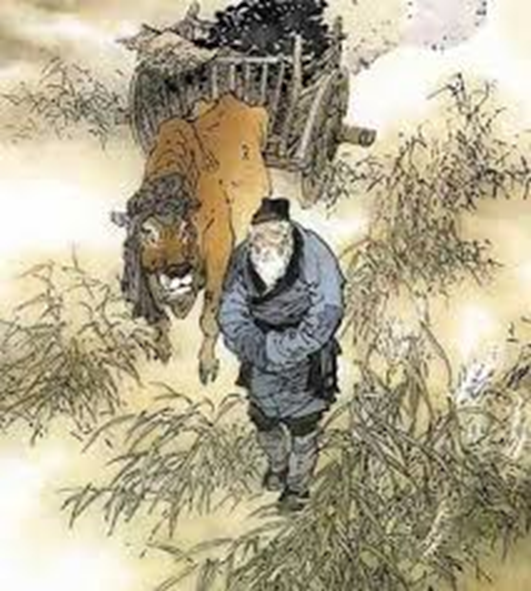 賣炭翁  文本分析
賣炭翁，伐薪燒炭南山中。
滿面塵灰煙火色，兩鬢蒼蒼十指黑。
賣炭得錢何所營？身上衣裳口中食。
可憐身上衣正單，心憂炭價願天寒。
伐薪：砍柴。
燒炭：用結實的木柴燒成木炭，供人們冬天取暖用。
夜來城外一尺雪，曉駕炭車輾冰轍。
牛困人飢日已高，市南門外泥中歇。

翩翩兩騎來是誰？黃衣使者白衫兒。
手把文書口稱敕，回車叱牛牽向北。
一車炭，千余斤，宮使驅將惜不得。
半匹紅紗一丈綾，系向牛頭充炭值。
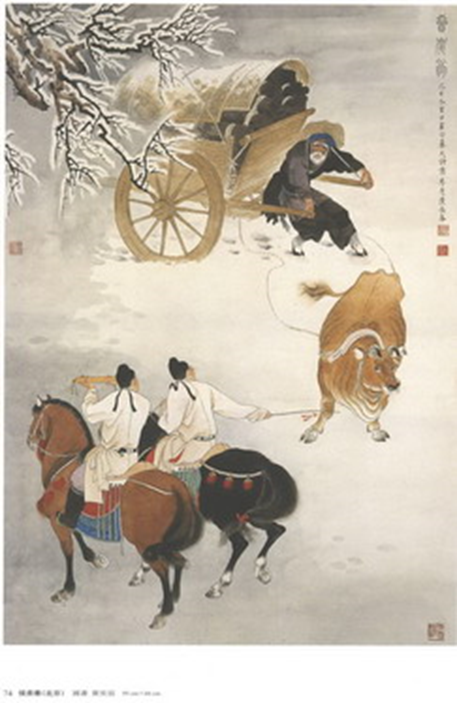 翩翩：行動輕快的樣子。
敕：音ㄔˋ，帝王的命令或詔書。
叱：音ㄔˋ，吆喝。
值：價值。
惜不得：惋惜也沒有用。
詩的主題
中唐時期，宮中日用所需，不再經官府承辦，宦官掌握宮中物資的採購權，名為「宮市」。
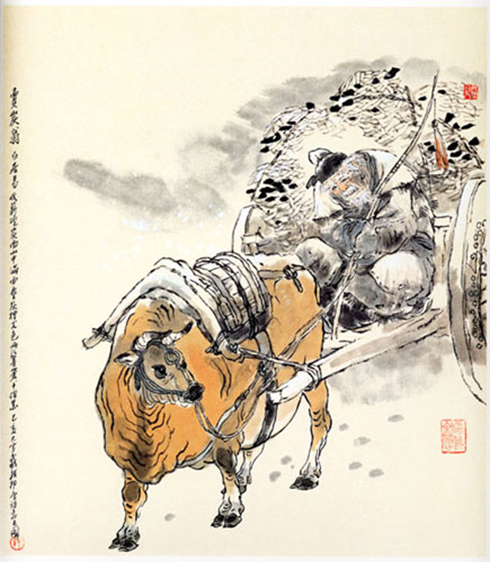 本詩描寫一個燒木炭的老人謀生的困苦，透過賣炭翁的遭遇，揭露「宮市」實為統治者對下層勞動者的公然掠奪。全詩描寫具體生動，歷歷如繪，結尾戛然而止，含蓄卻有力。
側寫我所認識的勞力工作者
可以文言、可以白話，流暢即是佳作。
側寫對象從自己熟識了解的親友出發，亦可將視角擴及生活週遭接觸到的其他人。
以真誠與同理的人道角度，描寫其人所從事行業的辛勞、憂慮、困境、喜悅、期望。
模仿白居易寫作賣炭翁的技巧，先勾勒其人認真投入工作時的身影，再進而深入敘述其心理層面。
參考資料
https://www.youtube.com/watch?v=pg6n7iB4FvA
https://www.youtube.com/watch?v=flnlYTxDyfE
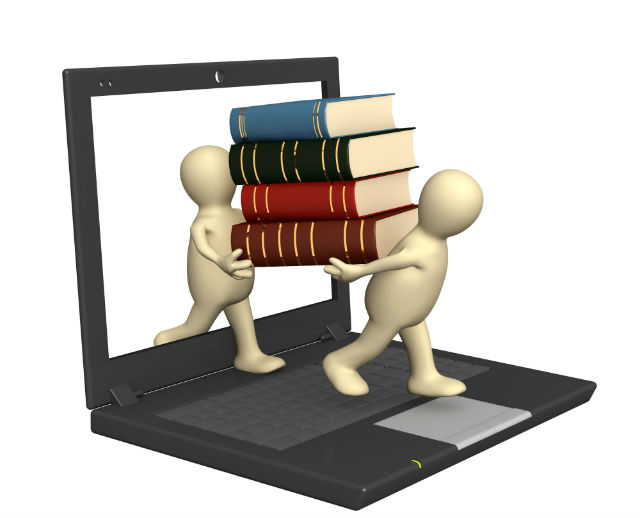 THE END